DOW Recommendations
June 16, 2016
Quick Review
Recommendations are for your discussion and consideration
These were developed by the DOW—a group of your colleagues
Overview of recommendations
Framework
1.  Remain a two county region with more attention to county level issues.
2.  Define roles and responsibilities of the Strategic Planning Committee
3.   Adopt a decision making process that emphasizes the voting members of this body
Processes and intent
4.  Establish rules and processes for decision making
5.  Promote transparency
October 1 Deadline
Each Regional Consortia must establish a governance and decision making process for the region to be eligible for the CTE Growth and Development Funds. ($200 M). 
It must be posted on the Consortia’s website.
It must include a provision for settling unresolved issues one level up.
CEO Meeting – Sept. 15
CEOs have taken on approval of governance structure for the Consortium.
Looking to Consortium (this body) to provide a proposal.
CEOs clearly look to the campus/consortium CTE leadership for direction.
Recommendation one: Remain a combined region (hybrid)
Structure of the Consortium: The DOW recommends a hybrid option whereby the 27 colleges remain together as a combined region but have a degree of autonomy  at the county level to meet the specific needs of their respective counties.  Each county would have personnel and budgeted funds dedicated to carrying out its work.
Recommendation two: Define the SPC role
Define the roles and responsibilities of the Strategic Planning Committee (SPC).
Recommendation Three: Voting members are Primary Decision Making Body
Formalize a decision making process
Two decision making bodies: 
Voting members of the Consortium 
The  CEOs
Voting members will be the primary decision makers on items such as: 
Program approval
Identify and approve projects to meet regional need 
Prepare funding criteria for allocations and/or competitive funding
Make recommendations to the CEOs
Identify emerging and priority sectors
CEOs will have responsibility for items such as: 
Approving the decision making process
Fiscal issue—fiscal agency, funding formulas etc.
Issues that cannot be settled by the voting members will be referred to the CEOs
Recommendation Four: Rules and guidelines for Decision Making
Establish rules and guidelines for decision making by the voting members: 
Quorum -- to hold a vote there must be at least 14 voting members participating. 
Voting members may request a vote by making a motion and obtaining a second. 
Approval will be by consensus*. For an item to be passed all members voting must vote yes. 
Meetings where a vote is to be taken may be in person, by conference call, or online.
Business will be conducted according to Robert's Rules of Order.
Consensus
Consensus is a process that seeks general agreement for the good of the whole. When consensus is reached, the voting members are accepting the decision as one they can live with even though they may not totally agree with it. A voting member may abstain from voting but that does not block passage. A no vote blocks passage. For consensus to be reached there must be a quorum.
Recommendation Five:Transparency
Promote transparency 
Post meeting times and places of voting member meetings, Strategic Planning Committee, and CEO meetings.
Post minutes of Voting Body, Strategic Planning and CEO meetings.
All meetings shall be open (CEO?).
Next Steps
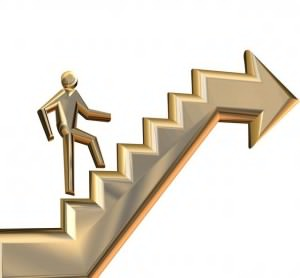